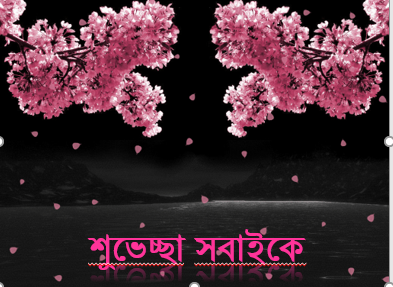 শিক্ষক পরিচিতি
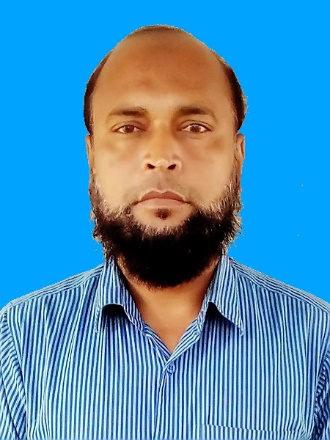 মোহাম্মদ গোলাম মোস্তফা
সহকারি শিক্ষক
মধ্য মরিয়মনগর সরকারি প্রাথমিক বিদ্যালয়।
পাঠ পরিচিতি
৩য় শ্রেণি 
বিষয়ঃ প্রাথমিক গনিত
১০ম  অধ্যায়
সময়ঃ ৪০ মিনিট
পাঠ্যাংশঃ১০.৩ চতুর্ভূজ
শিখনফল
১/ বিভিন্ন  আকৃতির চতুর্ভূজ  চিনে  আয়ত ও বর্গ শনাক্ত করতে পারবে।
২/ আয়ত ও বর্গ আঁকতে পারবে।
উপকরণ
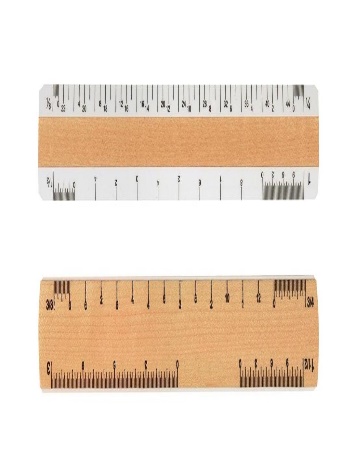 স্কেল
চতুর্ভূজ কী ?
একটি আকৃতি যা ৪ টি  সরলরেখা দ্বারা আবদ্ধ তাকে চতুর্ভূজ বলে।
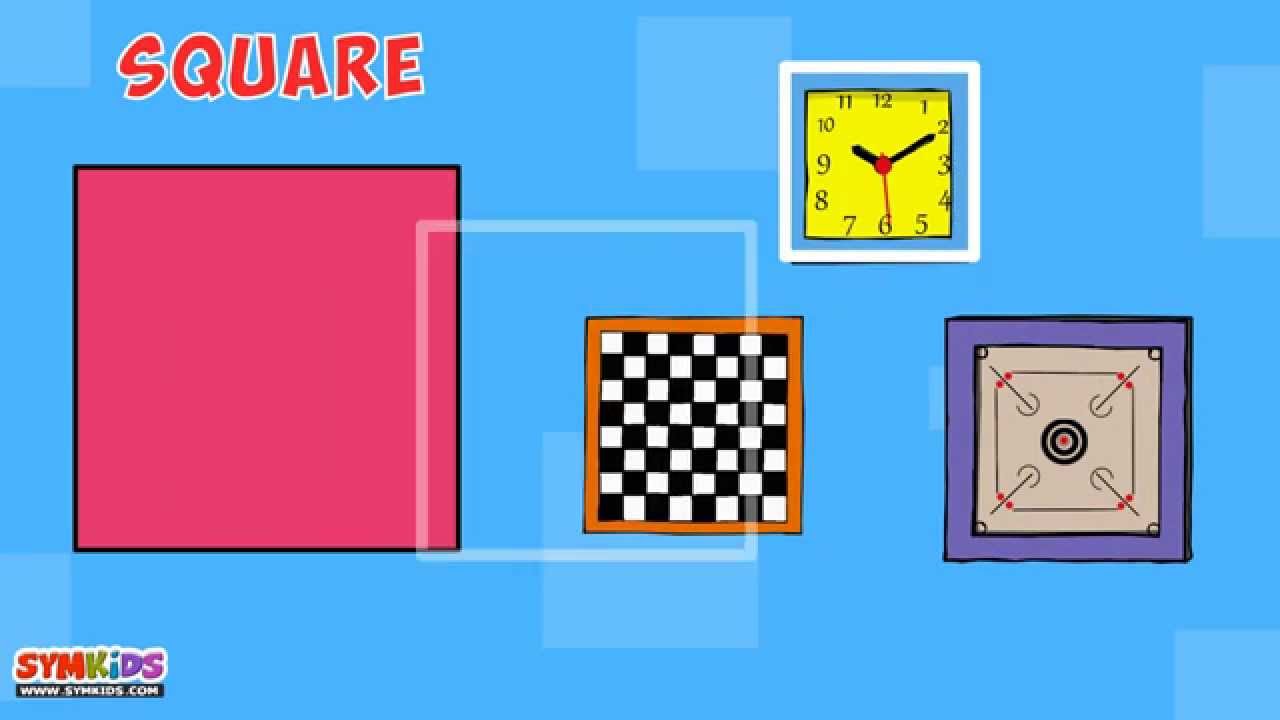 চতুর্ভূজ
আয়ত কী ?
একটি চতুর্ভূজ যার ৪টি কোণই সমকোণ  তাকে আয়ত বলে।
আয়ত
দলীয় কাজ
চারপাশের কিছু বর্গকার বস্তু খুজে বের কর
দল- ১ 
চারপাশের কিছু  আয়তকার বস্তু খুজে বের কর
দল- ২
মূল্যায়ন
চতুর্ভূজ কী?
আয়ত
এই চিত্রটির নাম কী?
যার ৪ টি কোন সমকোণ এবং ৪টি বাহুর দৈর্ঘ্য একই তাকে কী বলে?
বর্গ
বাড়ির কাজ
কাগজ কেটে বিভিন্ন আকৃতির চতুর্ভূজ বানিয়ে আনবে।
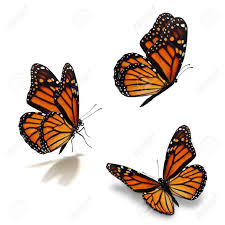 ধন্যবাদ